Урок русского языка во втором классе к УМК В.П.Канакиной, В.Г.Горецкого « Школа России»Урок№66развитие речиучитель    начальных классов: Михина Светлана Владимировна	МКОУ   Козловская СОШ Бутурлиновского района Воронежской области
Быстренько проверь ,дружок
Ты готов начать урок?
Всё ль на месте, всё ль в порядке,
Ручка, книжка и тетрадка?
Все ли правильно сидят?
Все ль внимательно глядят?
Каждый хочет получать
Только лишь оценку «пять»!
Продираясь сквозь чащобы
Он имеет нрав особый
Славится могучим бегом
По полям, покрытым снегом

О ком эта загадка?
Лось - очень крупное животное. Длина тела самца до 3метров,высота до 2,3 метров, масса  360- 600 кг. Лось – очень сильное животное. Его боятся и волки ,и медведи. Имеет  грозный вид, но никогда сам ни на кого не нападает. Питается растительной пищей.
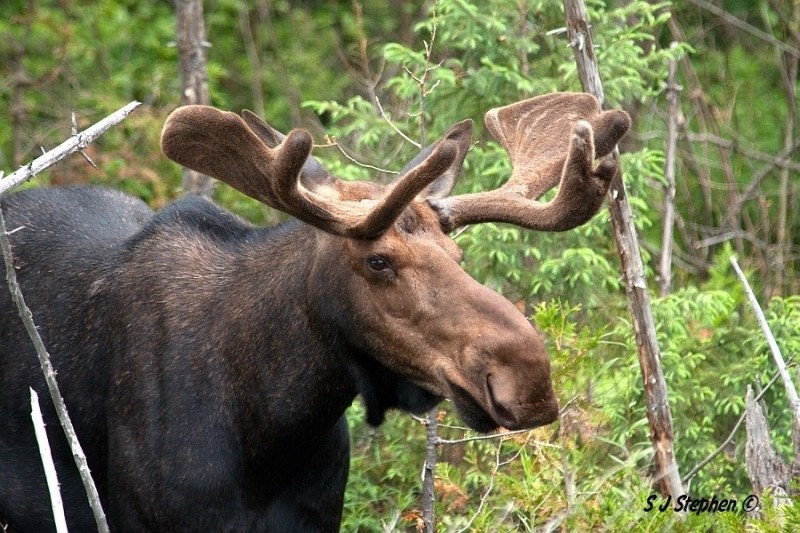 Лось шагает по дубраве:
Треск и шум стоит вокруг.
Столько шума, чтобы знали:
«Не стреляйте, я ваш друг
В заповеднике сохатый
Не боится никого.
Он ,конечно же рогатый,
Но рога-то для  чего?
По секрету между нами:
Если кто-то нападёт,
 Напугает он рогами
И тихонечко уйдёт
Послушайте стихотворение
Откройте «Картинную галерею» учебника, найдите картину Александра Степановича Степанова «Лоси»
Что изображено  на картине?
Посмотрите на лосят. Какие они?
Как думаете, почему взрослые лоси не едят?
Посмотрите на лося - самца. Какой он?
Упр.191   с. 118.Ответьте на вопросы.
У вас получится рассказ.
Подумайте, какую часть текста вы будете писать.1 Начало текста.2.Основная часть текста.3 .Концовка.
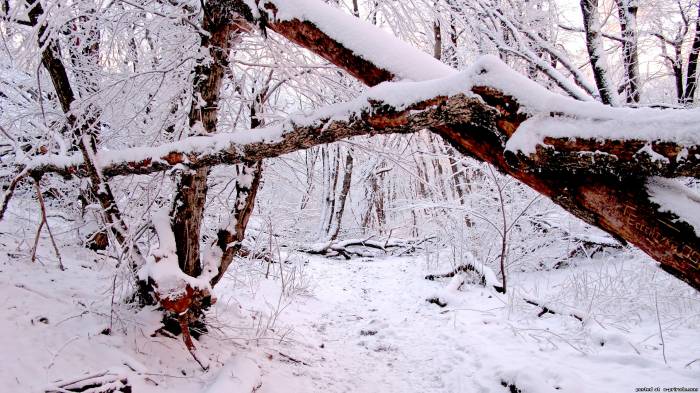 Чтение отрывков из сочинений
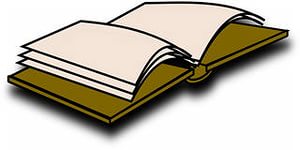 Понравилось вам писать  сочинение?
Что  нового узнали на уроке ? Чему научились?
Спасибо за 
работу!